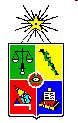 UCHILE - ESCUELA DE POSGRADO
MMXXIV
Hiperandrogenismos 
no SOP
Dr. Sergio Brantes Glavic
Profesor Agregado, Campus Oriente, Universidad de Chile, Hospital Tisné
Conflictos de Interés: Ninguno que declarar
Miembro de
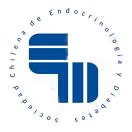 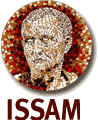 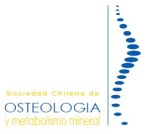 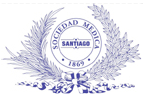 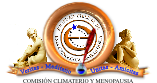 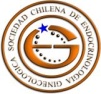 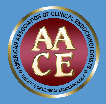 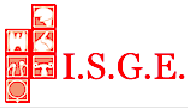 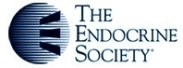 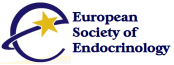 SOCHEG
28,5x18 cm para 1280/800
[Speaker Notes: A continuación presentaremos un taller de posgrado basado en una clase en video Hiperandrogenismos no síndrome de ovario poliquístico.
Será dictada por el Doctor Sergio Brantes Glavic, profesor agregado del área Oriente de la universidad de Chile.]
¿Cuáles son las causas de hiperandrogenismo?
¿Cuáles son las formas posibles de tratar a una mujer con hiper androgenismo?
¿Por qué es importante establecer la supresibilidad del andrógeno elevado?
Cömo se caracteriza clínicamente el hiperandrogenismo?
¿Cómo se caracteriza el hirsutismo?
¿Qué sugiere la apariencia de esta mujer con hiperandrogenismo leve?
Cuáles tumores ováricos son potencialmente causantes de hiperandrogenismo?
¿A quién haría un cateterismo venoso selectivo para detectar la fuente del andrógeno elevado?
Preguntas y comentarios